Evolution or Degradation
Definitions
Evolution 
	A gradual process in which something 	changes into a different and usually a 	more complex and better form. 
Degradation
	A decline to a lower condition, quality 	or level. 
American Heritage Dictionary of the English Language
All things produced by humans evolve.
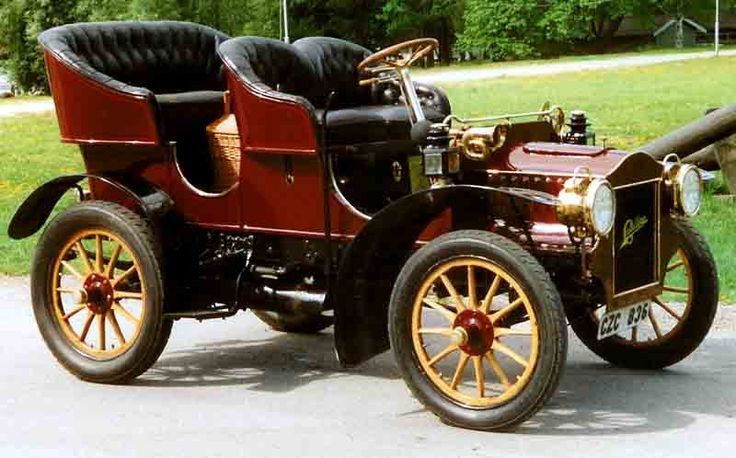 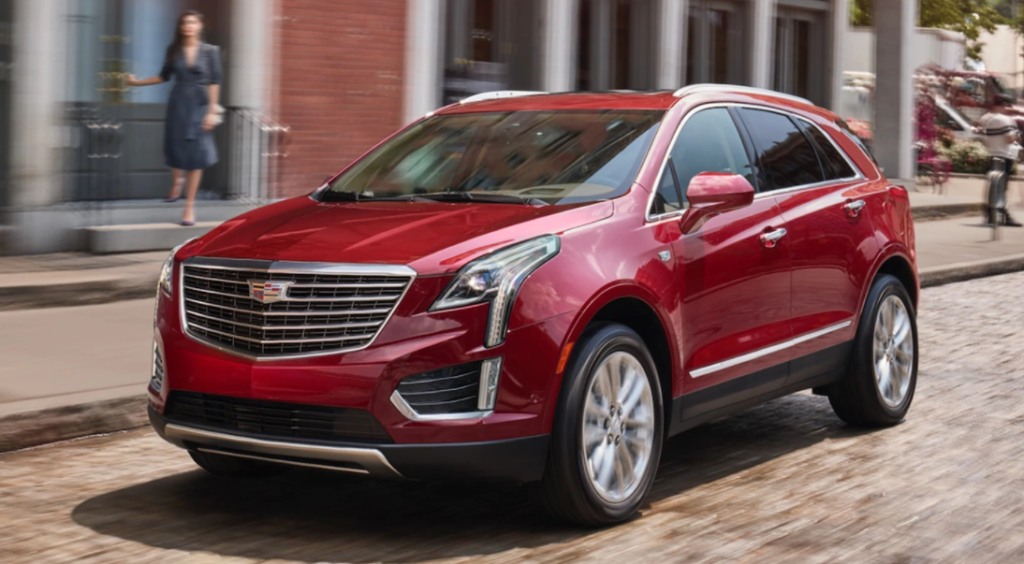 2022 Cadillac
1900 Cadillac
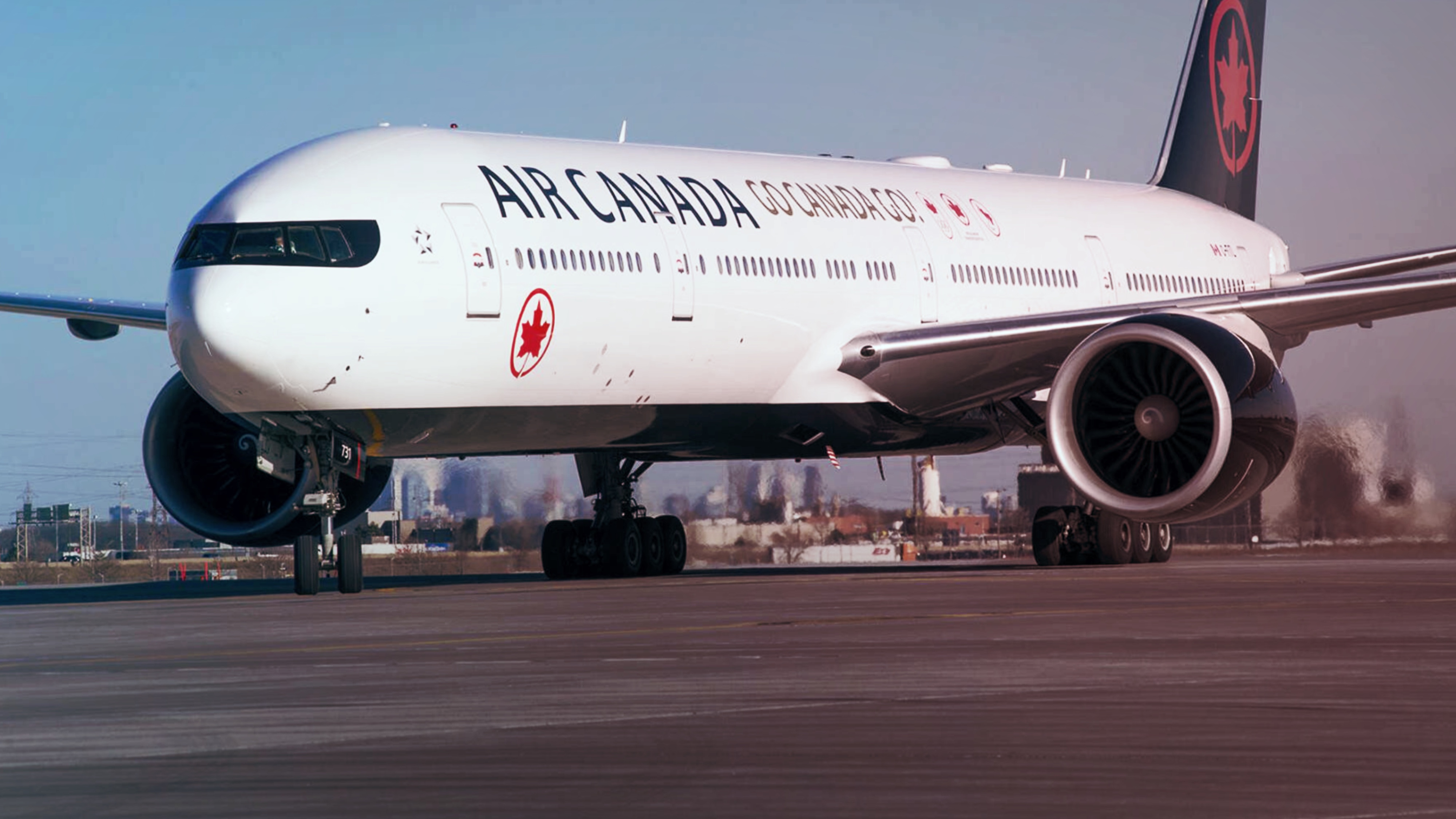 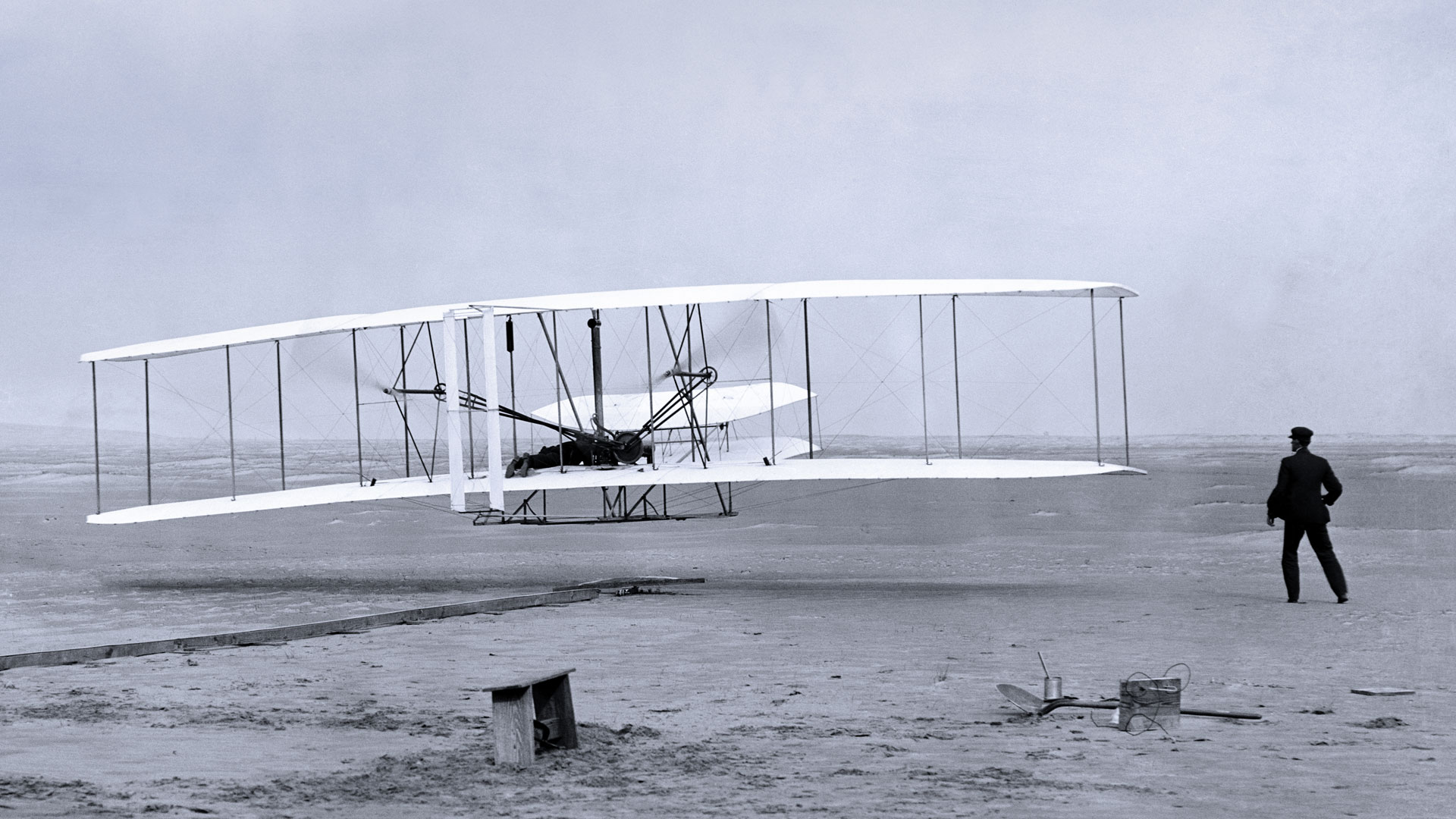 Modern Airliner
First Airplane
Without God, Evolution is the Only Explanation for Life
Evolution of the Horse
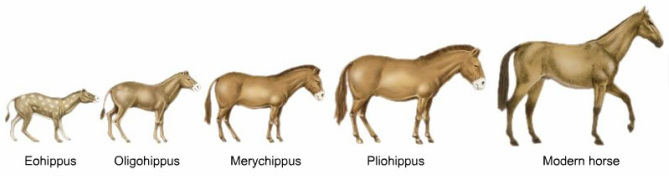 Evolution of Humans
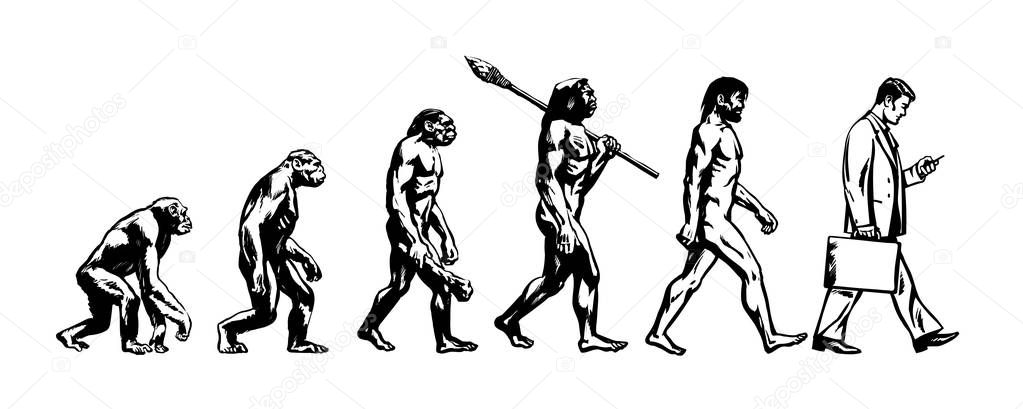 “With God, All things are possible.”
God’s creations are perfect in the beginning.
Any change is for the worse.
God’s Creations
As God Made Them:
Effect of Changes
“The universe and everything in it is gradually running down” –Science News                      January 27, 2010

This “broken World”’

Human King led to decline and captivity
Universe  “Good”


Adam and Eve                “Very Good” (930 yrs.)

Israel’s Government with God as King
The Church
Built by Jesus (Matthew 16:18)
Under direction of the Apostles (John 20:21)
Apostles guided by the Holy Spirit (John 16:12-15)
N. T. describes the church of 1st Century.
Embry Hills Church is an effort to duplicate the original church.
Many today question the value of this.
“The writings of the second century reveal the tremendous amount of change and experimentation that was taking place during this period.”
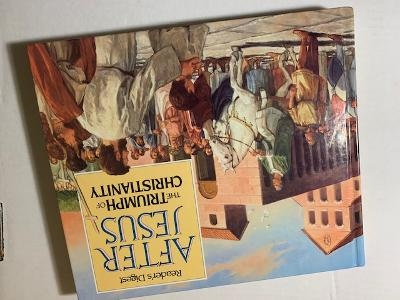 Was this change Evolution of Degradation?
Early Church followed Apostle’s Teaching
In 2nd Century “tremendous amount of change”
“Christian worship evolved into distinctive liturgies.”

“Just as the worship evolved, so did the church’s leadership and organization.”

“Baptism, for example, steadily evolved into a more complex rite.”
Simple Worship

Simple Organization (Elders and Deacons)

Entrance gained by baptism.
“As the church spread to all parts of the empire, the cultures and customs of regional groups exerted a powerful influence on its development.”
Bible Writers foresaw the changes!
They did not call them evolution!
”…men will rise up, speaking perverse things, to draw away the disciples after themselves” (Acts 20:29). 
“ the falling away comes first and the man of sin is revealed” (2 Thessalonians 2:3). 
“Some will depart from the faith” (1 Timothy 4:1)
“there will be false teachers among you” (2 Peter 2:1)
“The Antichrist is coming…” (1 John 2:18).
[Speaker Notes: some will depart from the faith, g]
Result of the “Falling Away”
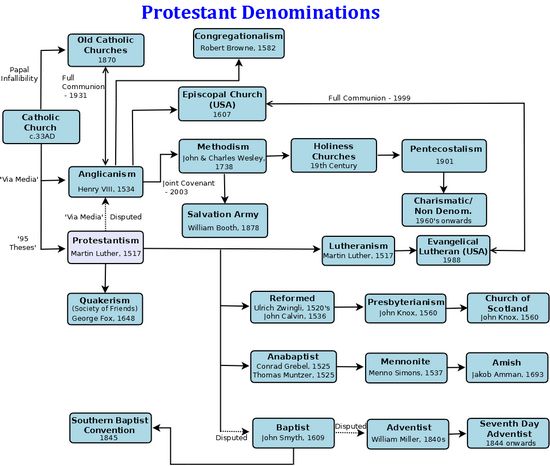 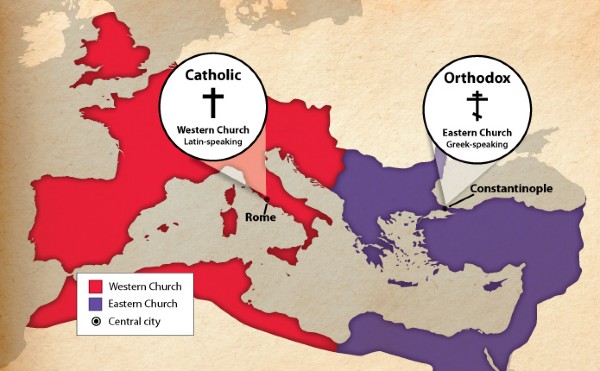 Hundreds of Protestant Churches
Two Catholic Churches
Is this better than the church “in the beginning”?
What did the Apostles Offer as Defense?
“I commend you to God and to the word of His grace…” (Acts 20:32).
““All Scripture is given by inspiration of God, and is profitable for doctrine, for reproof, for correction, for instruction in righteousness, 17 that the man of God may be complete, thoroughly equipped for every good work. (2 Timothy 3:16-17)
“Preach the word” (2 Timothy 4:2)
“Contend earnestly for the faith which was once for all delivered to the saints” (Jude 3)
[Speaker Notes: All Scripture is given by inspiration of God, and is profitable for doctrine, for reproof, for correction, for [a]instruction in righteousness, 17 that the man of God may be complete, thoroughly equipped for every good work.]
1 John 2:24
“Therefore let that abide in you which you heard from the beginning. If what you heard from the beginning abides in you, you also will abide in the Son and in the Father”
Christ does not change! (Hebrews 13:8)
If the church described in the New Testament was what He wanted in the First Century, it is what He wants now!
[Speaker Notes: 24 Therefore let that abide in you which you heard from the beginning. If what you heard from the beginning abides in you, you also will abide in the Son and in the Father. 25 And this is the promise that He has promised us—eternal life.]
EMBRY HILLS CHURCHhas something unique to offer.
We do not claim ----
What is unique is our goal—to be the church as it was in the beginning.
	This explains everything about us.
	We do not claim perfection in reaching it.
	We continue to study to learn more.
2 Corinthians 4:5-6
We do not preach ourselves, but Christ Jesus the Lord, and ourselves your bondservants for Jesus’ sake. For it is the God who commanded light to shine out of darkness, who has shone in our hearts to give the light of the knowledge of the glory of God in the face of Jesus Christ.
One thing is very clear --
What was required to be added to Christ’s church (Acts 2:37-38, 41).
Believers asked, “Men and brethren, what shall we do?”
38 Then Peter said to them, “Repent, and let every one of you be baptized in the name of Jesus Christ for the remission of sins; and you shall receive the gift of the Holy Spirit.
Then those who gladly received his word were baptized; and that day about three thousand souls were added to them.